Program Fee & Differential Tuition (PFDT) Orientation
Academic Administration and
University Analytics & Institutional Research 
September 19, 2019
INTRODUCTION
1
AGENDA
NEWS
PFDT DASHBOARD
PFDT YEAR-END REPORTING
FINANCIAL AID CONSIDERATIONS
LEASONS LEARNED & BEST PRACTICES
ABOR UPDATE
LIVE DEMONSTRATION
2
NEWS
New Website
New Leadership
Associate Vice Provost for Academic Administration – Dr. Greg L. Heileman









Professor of Electrical and Computer Engineering (since 1990).
HED Administration since 2004
University of Kentucky and University of New Mexico
University of Central Florida – PhD
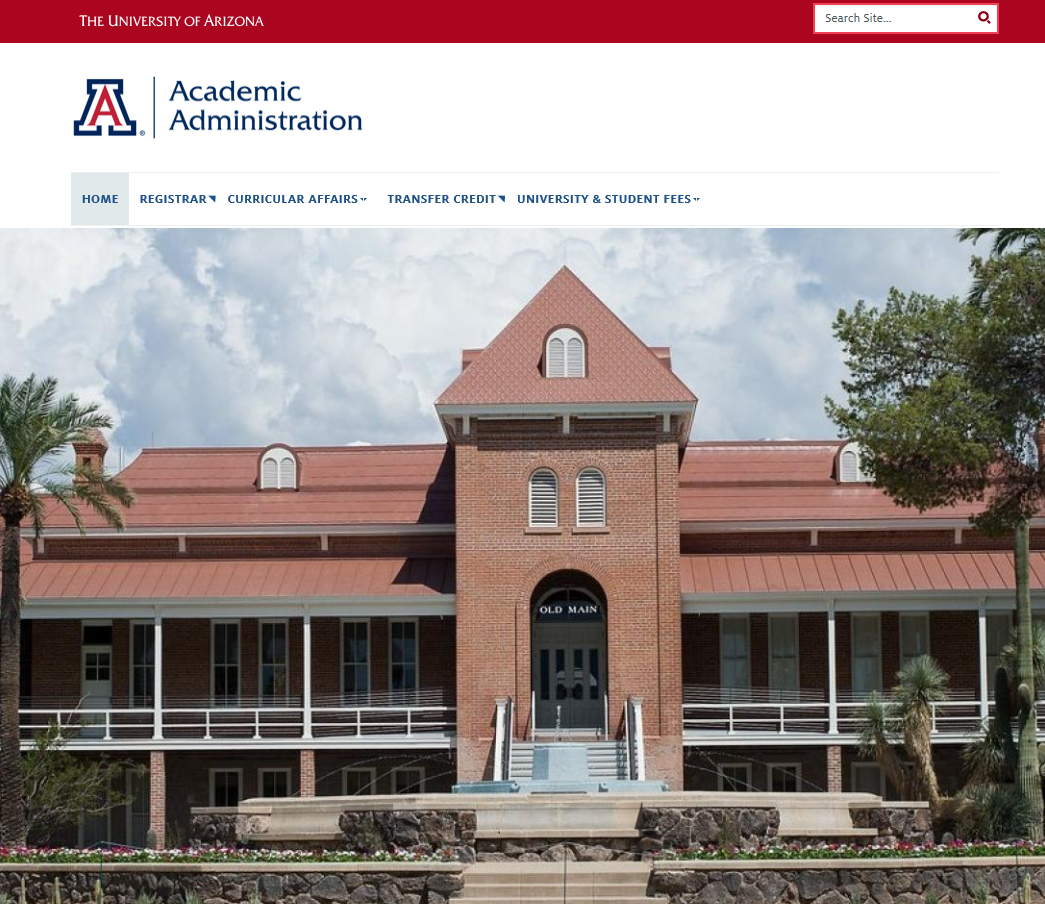 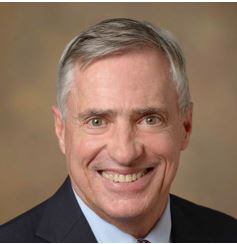 3
PFDT DASHBOARD
UAccess Analytics> 
Dashboards>
Student>
Course and Fee Management>
Program Fees and Differential Tuition (tab)>
4
PFDT OVERVIEW
Actuals
Budget vs Actuals
Budget Balance + Encumbrances
Allocation from Net Revenues
Income vs Expense Trend
Expenditure by Category Trend
Notifications
5
PFDT OVERVIEW cont.
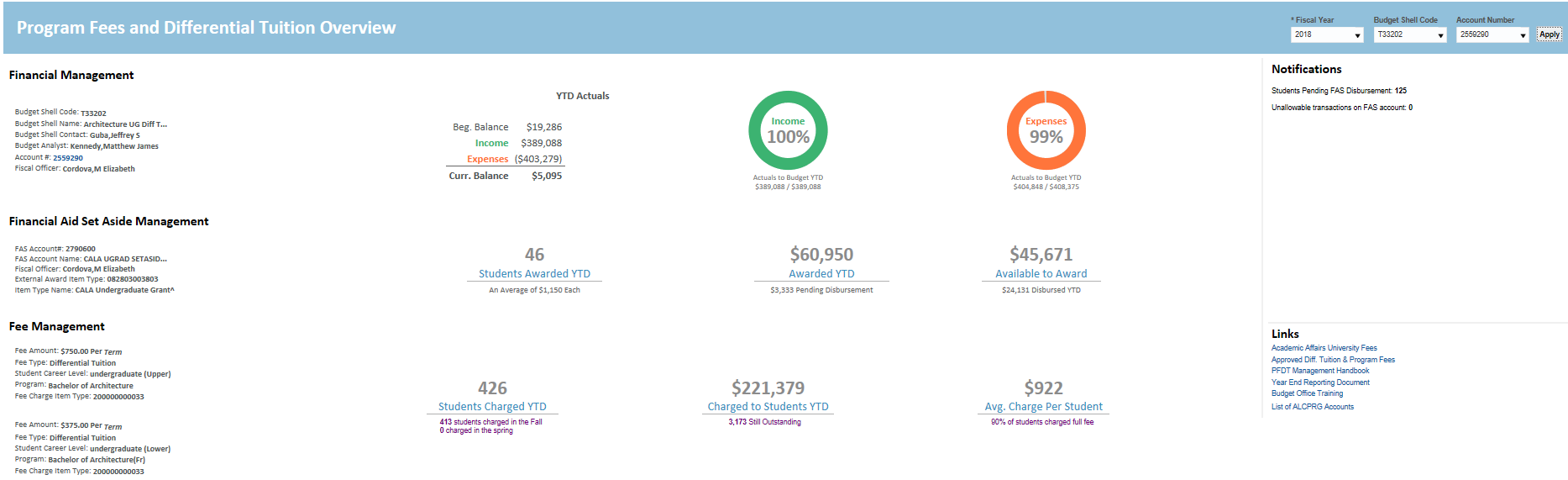 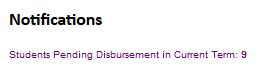 Fee Management
Students Charged YTD
Charged to Students 
Outstanding amount
Avg. Charge / student
Financial Management
Beginning Balance
Income
Expense 
Current Balance 
% of Usage
FAS Management
Students Awarded YTD
Awarded YTD amount
Available to Award
Pending Disbursement
Disbursed amount YTD
6
BUDGET & FINANCIALS
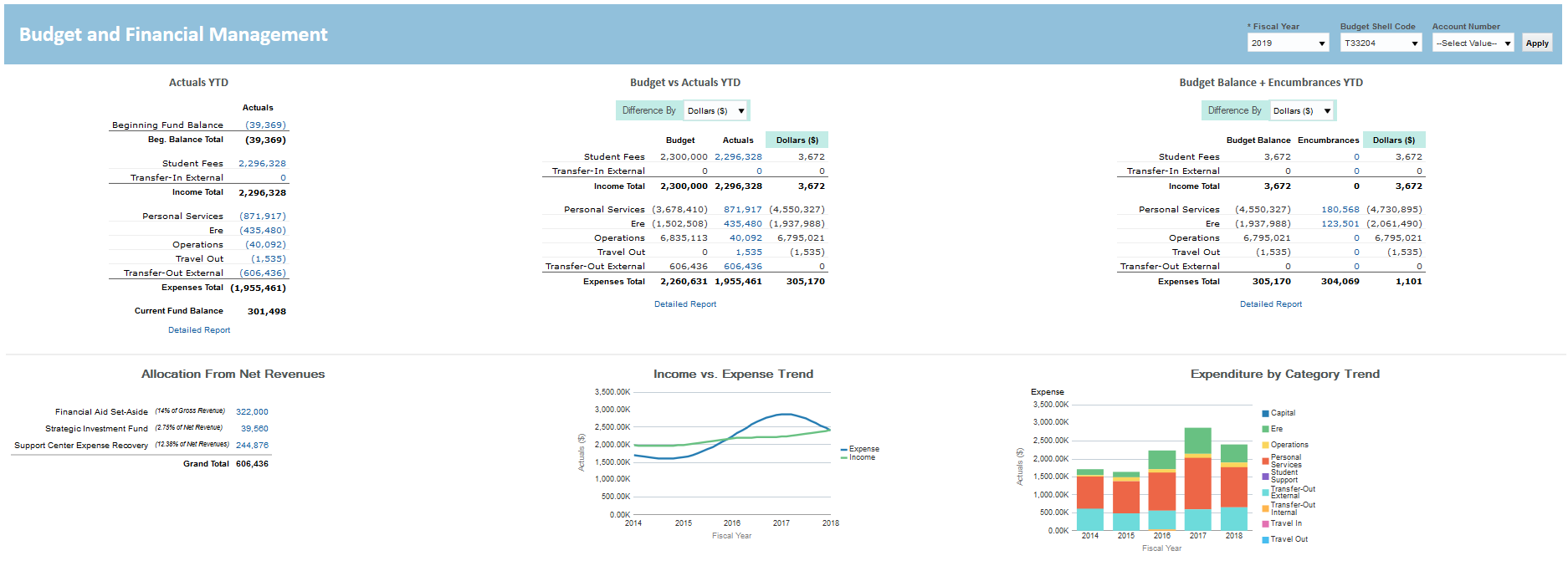 Actuals & Budget 
Actuals YTD (Categories)
Budget Vs. Actuals YTD
Budget Balance + Encumbrances YTD
Visuals 
Allocations from Net Revenue
Income Vs. Expenses Trend
Expenditures by Category Trend
7
Financial Aid Set Aside – Student Awards
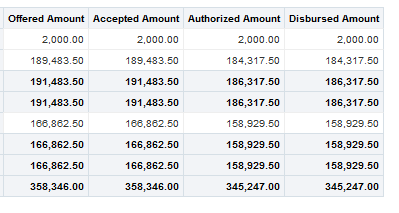 View Capabilities
Summary by Account Org
Summary by Student/ Aid Year
Summary by Account Rollup
8
Charges & Payments
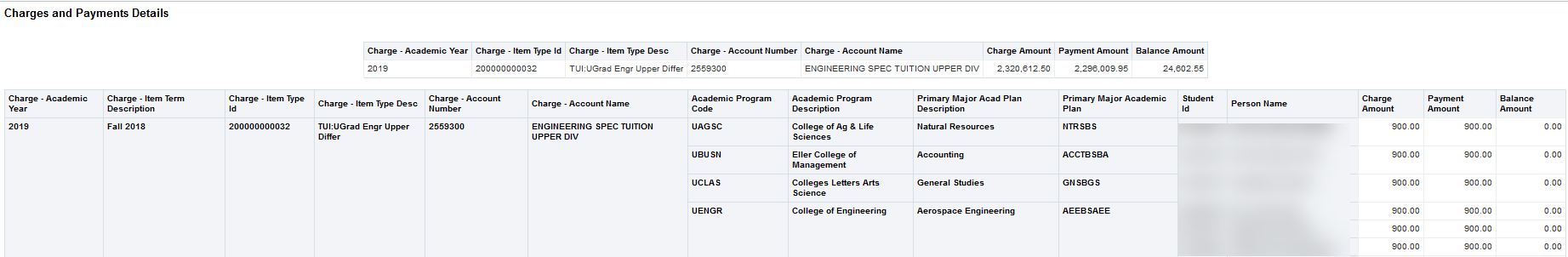 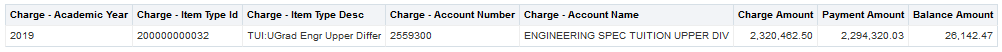 Totals at College Level & Per Student
Charged Amount
Payment Amount
Balance Amount
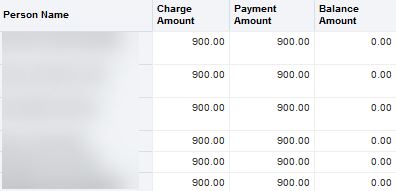 9
Over/ Under Realized Revenue
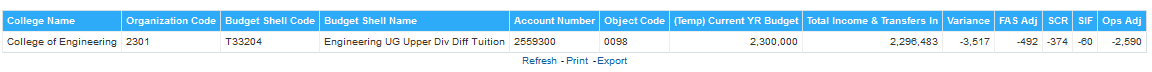 Budget Report
Current YR Budget
Total Income & Transfer In
Variance
FAS Adj
Support Center Expense Recovery (SCR)
Strategic Investment Fund (SIF)
Ops Adj
10
Year-End Reporting
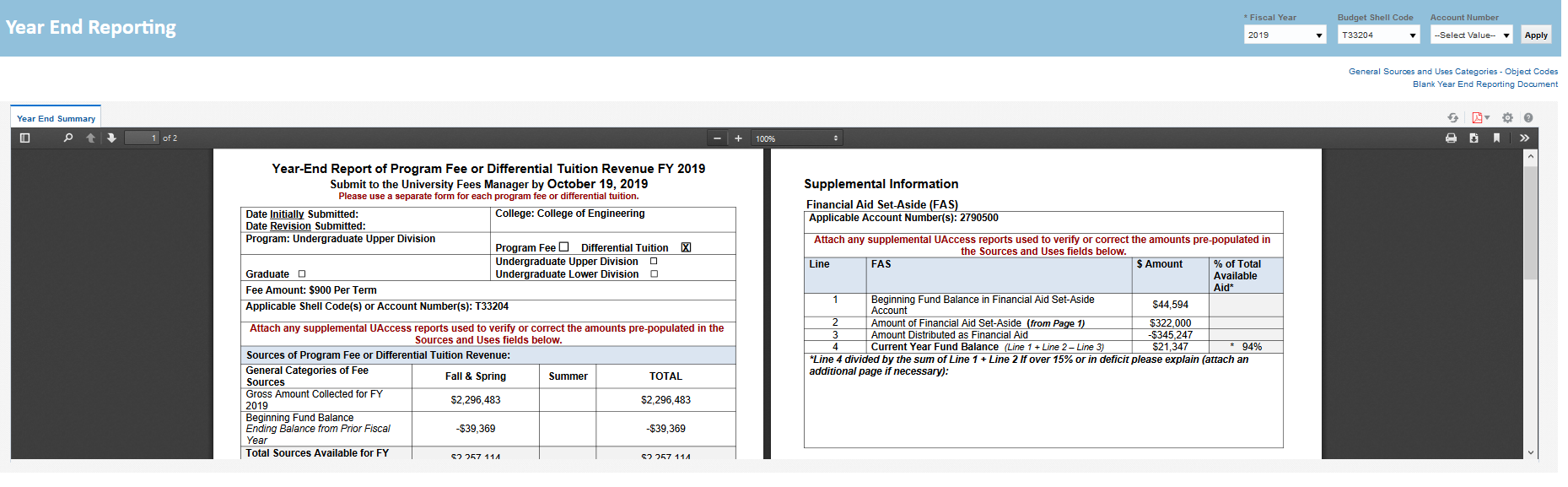 DEADLINE OCTOBER 25, 2019
11
Year-End Reporting
Balance Report – Budget Shell Code
Pre-Populated Form
 Verify Data - Correct fiscal year
 One form for each PFDT 
 Attach any additional pages
Justification & Narrative
Signatures
12
PFDT: Financial Aid Considerations
[Speaker Notes: Do you know how to determine if a student shows financial need?  Do you know if a disbursement (external award) failed? Come to this presentation for strategies on effective student award management.]
Determining Need
COA – EFC = NEED
Financial aid eligibility is the difference between the Cost of Attendance (COA) and the Expected Family Contribution (EFC). 

A federal formula performs the needs analysis to determine the EFC. 

Cost of attendance includes tuition and fees, room and board, books and miscellaneous expenses, and is an estimated value. Estimates are listed on the OSFA website.
13
UAccess Analytics
Student Fin Aid & Fin Details Dashboard

Determining Student Need Report

Getting to the report:
Analytics > Dashboards > Student > Student Fin Aid & Fin Details
14
Determining Student Need
Report Screenshot:
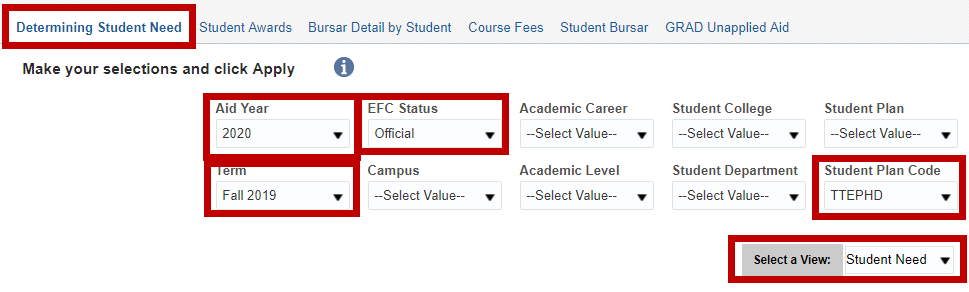 15
[Speaker Notes: Default Prompts :
Current Aid Year
EFC “Official” Status – Estimated Family Contribution
Current Term
Student Plan Code = TTEPHD (Teaching & Teacher Education)]
Determining Student Need
Reading the Report:
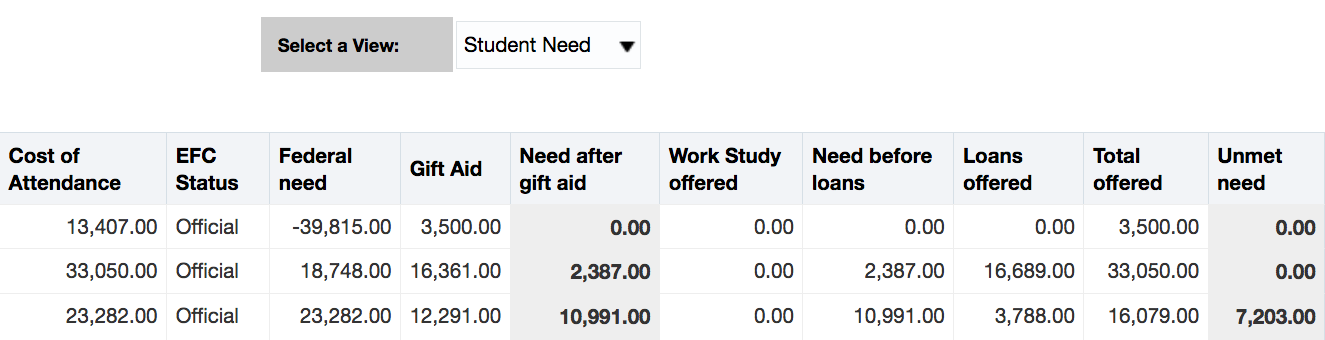 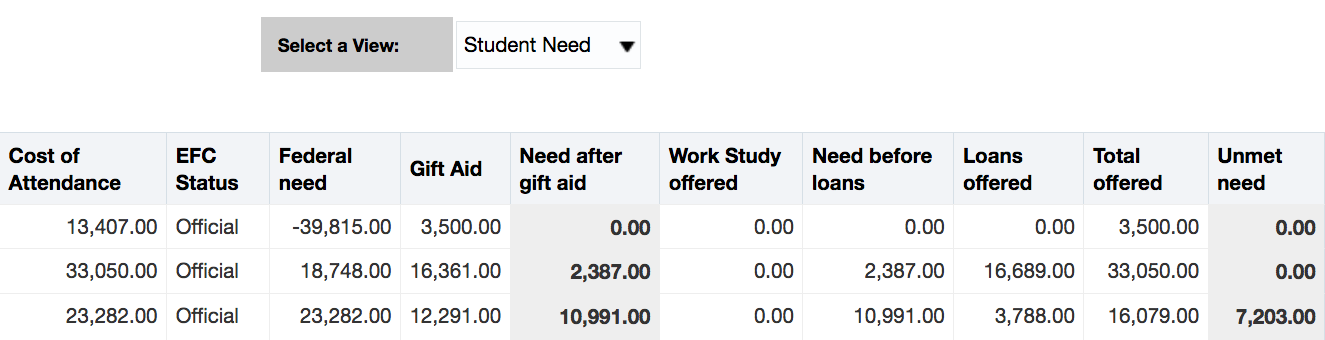 16
[Speaker Notes: The three rows of data tell three different stories for three different students.
A closer look at the left side columns

Line 1: Student has no need after gift aid and federal need because EFC > COA
Line 2: Student has EFC>0
Line 3: Student EFC = 0]
Check on Award Status
UAccess Analytics

Student Award Report

Getting to the report:One option is through the PFDT dashboard or

Analytics > Dashboards > Student > Student Awards
17
Student Award
Using the Report Prompts:
Can enter list of SIDs, KFS or item types
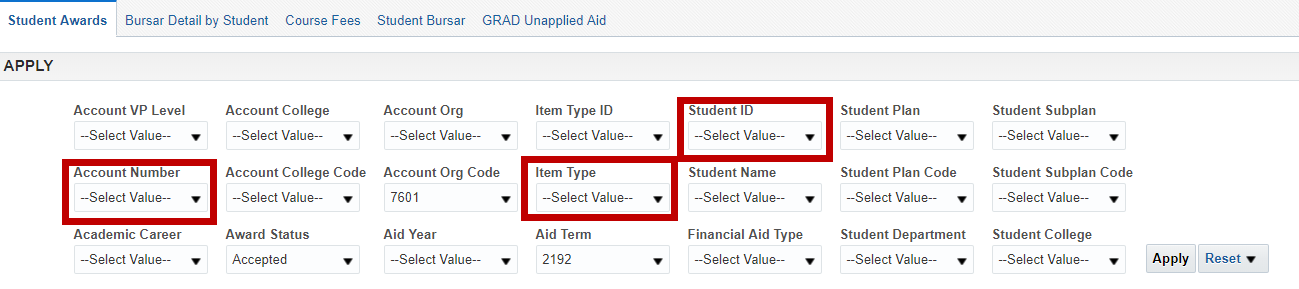 18
[Speaker Notes: Recommended: 
search by Student Code, Student Plan, or Student Department
Department also gives you Masters, PHD, Grad, and Undergrad]
Multiple Awards
We are required to follow the rules for the most restrictive award.

Set-Aside has “highly restrictive” rules, all other aid on a student’s account must follow these restrictions if a student is awarded set-aside. This includes, but is not limited to:

	Merit scholarships
	Donor scholarships
	Subsidized loans
19
Changes to Awards
Loan Reduction
Though not always intended, loan reduction is a POSITIVE outcome to awarding scholarships/grants.
Students are given an opportunity to appeal.
If a loan has not been accepted, we will automatically reduce unaccepted loan.
20
Notifying Students of Set-aside Award
Emails to students should include:
Deadline for disbursement
FAFSA filing requirement/demonstrating need
Disclaimer that an award can be canceled if student changes programs, reduces enrollment, or receives additional awards
Students must be meeting Satisfactory Academic Progress as calculated by OSFA
Loan and Federal Work-Study eligibility may be reduced
21
Lessons Learned & Best Practices
Budget Shell Code %
Approved Expenditures
Financial Aid Set Aside (FAS)
Encumbrance
22
ABOR Update
Differential Tuition
New College Fee option
Performance Audit
Sunset review
10 Year plan to review all fees
Fee Requests Deadline
December 1, 2019 for AY 2020-2021 Fees
23
Dashboard Demonstration
24
Contact Information
Martha Sesteaga, University Fees Program Manager
sesteaga@email.arizona.edu
(520) 621-3046

Eddie Caratachea, Business Intelligence Developer
eddiec@email.arizona.edu
(520) 626-1140
25